theoretical school safety drill
Student-Parent Reunification

                 SRO Gongwer, “Officer Adam”
It will Never happen here…
Preparation does not cause anxiety, denial does….
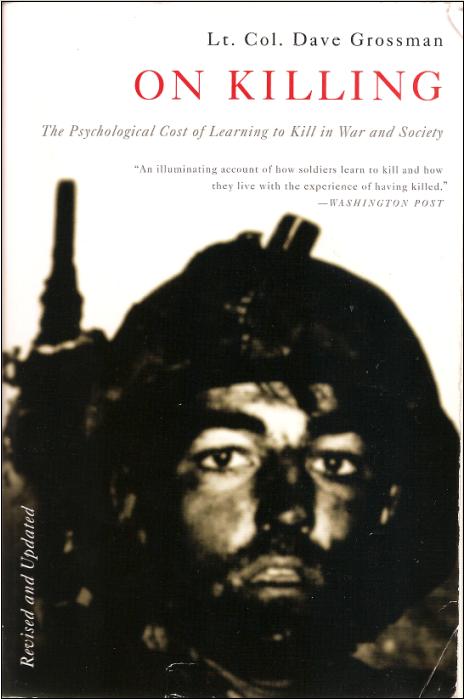 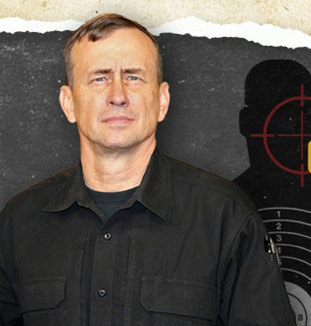 Lt. Col. Dave Grossman. killology.com
State Law
ORC 3737.73 (HB 178)
6 Drills (Rapid Dismissal): monthly
9 Drills (Rapid Dismissal): if building does not have sprinklers
3 Safety Drills 
threat to the school involving 
an act of terrorism; 
a person possessing a deadly weapon or dangerous ordnance
Lockdown (at least one) and evacuation
Theoretical School Safety Drill
Annual training required
Tornado Drills
Emergency Operations Plan
The Family Reunification Protocol is used to ensure a safe and secure means of accounting for students and reuniting parents/guardians with their children whenever the school facility or grounds is rendered unsafe and a remote site is needed.
Recovery Starts when crisis begins
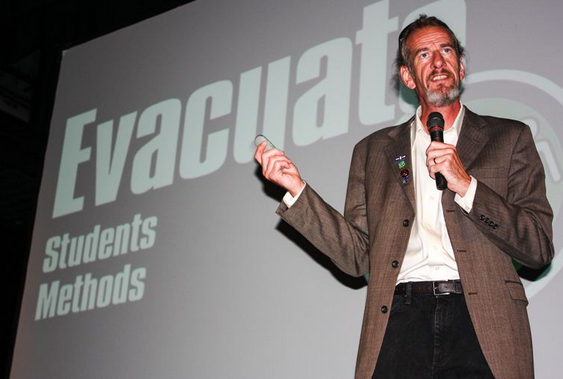 John Michael Keyes

Daughter Emily was killed in the Sept. 2006 Platte Canyon High School shooting

iloveuguys.org
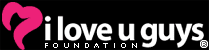 Cops own the crime
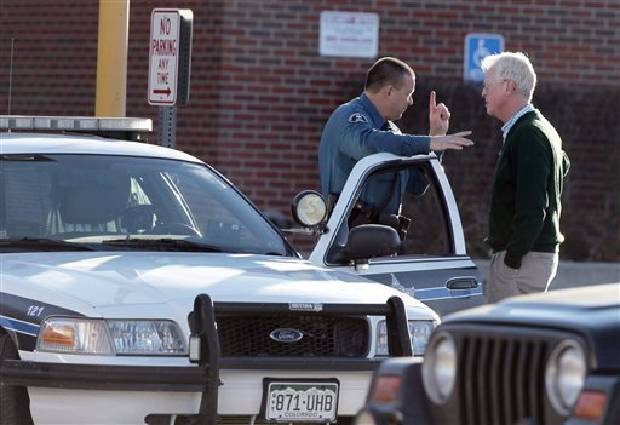 Fire owns the flames
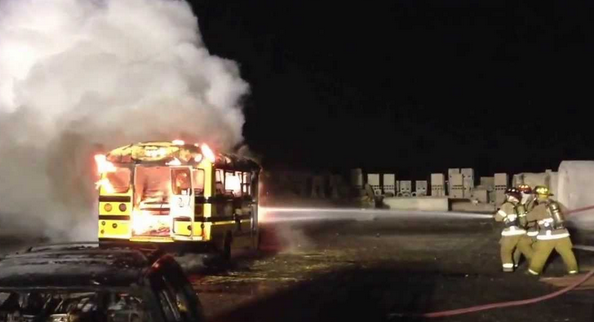 School owns the kids
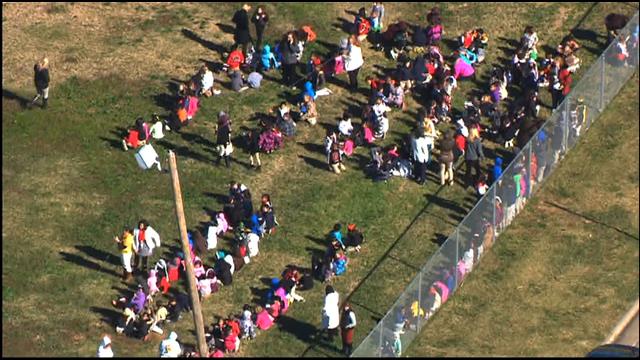 Paramedics own the patient
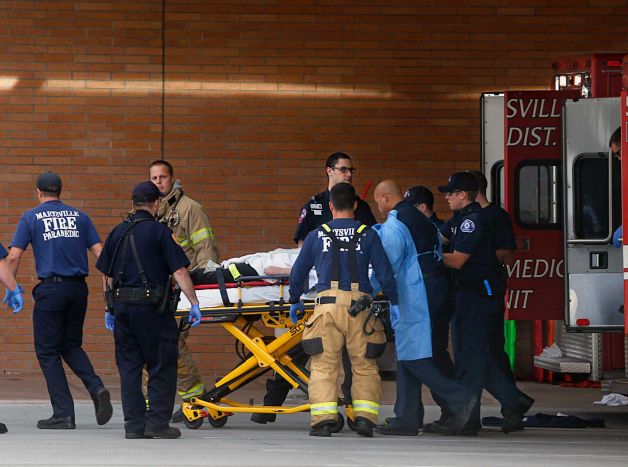 Incident command
The Event (Crime Scene): Police

Reunification (Away from scene): School
Incident command: Objectives
Student and Staff: safety and well-being

Student and Staff: whereabouts and condition

Student and Parent: successful reunification
Location
Lockout: Exterior incident

Reunification may occur inside building
Auditorium
Gymnasiums

Lockdown: Interior Incident

Reunification may occur outside after evacuation
Other School building
Marshall Park
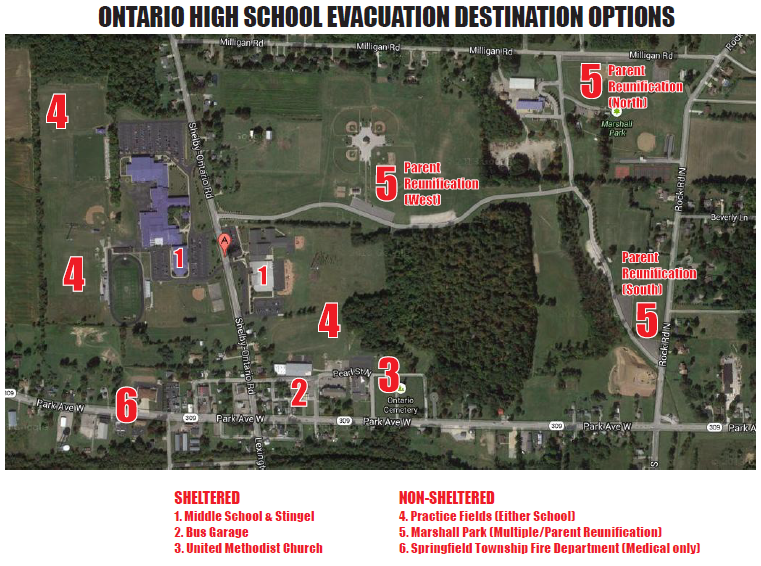 Map
assignments
Greeters

Talks to parents as they arrive

Assist with papers, pens, clip boards
assignments
Checkers

Verify custody

Parent forms
assignments
Runners

Fetch the kid(s)

What if they are not found?
assignments
Counselors

Intervene with impacted parents

Crisis team
assignments
Kid Wranglers

Classroom management
assignments
Entertainment

Keep them busy

No long movies if “shelter in place”
assignments
Scribe(s)

Records events and times

Incident Command

Medical Transport
assignments
Gatherer

Gathers supplies

Deploys signage

All-around gopher
issues
Bus Drivers? Where are they during the day
CDL: teachers trained to drive buses
Shelby-Ontario Rd & Rock Rd: 2 Lane Roads
Fire Alarm: Turn off remotely?
Searches: Students and staff during and after
Medical: students with diabetes/other
Network: wifi overload potential, student info access?
Where are the kids
Lockdown (have all been evacuated)
Self-Evacuation (walked away)
Absence list (accessible)
Medical transport (scribe? Which hospital)
Drive? (H.S. Students)
Suspect? (Police)